Introduction to Machine Learning
3/16
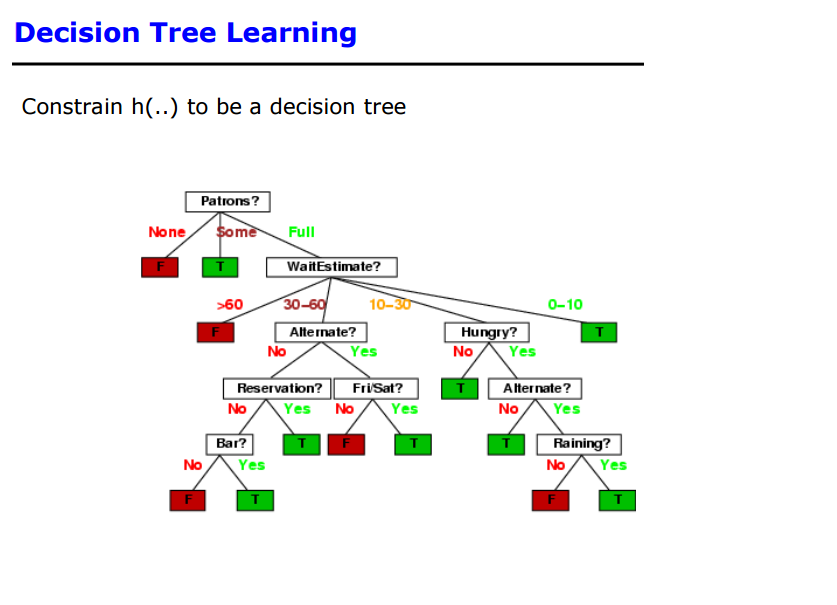 Decision Tree


9 input features. 

Target:
True(Green)/
False(red)
Example
(patron=Full,
WaitEst = 15,
Hungry=No)
=> Target = True
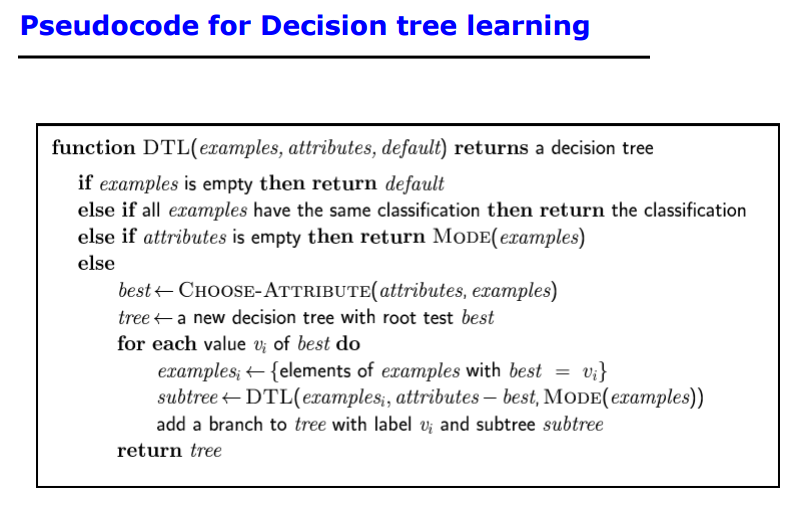 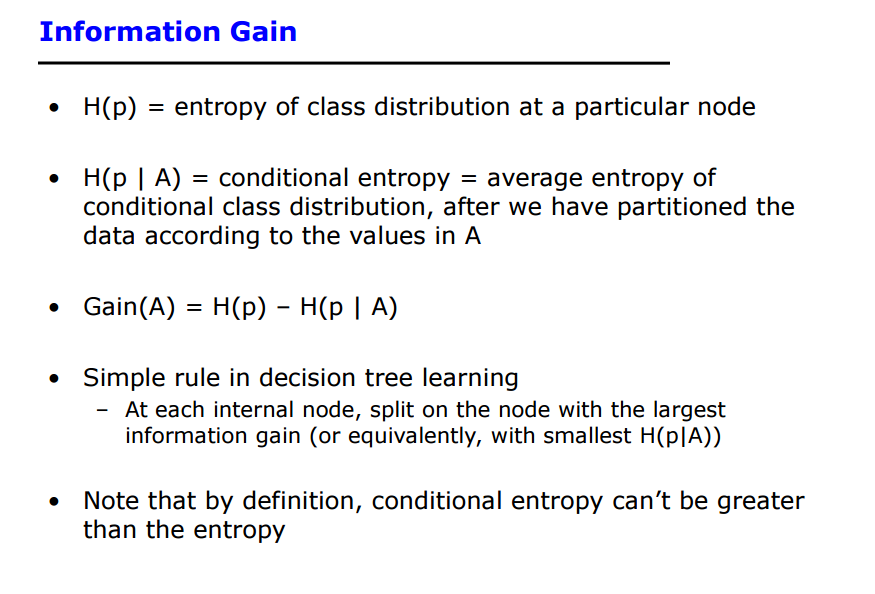 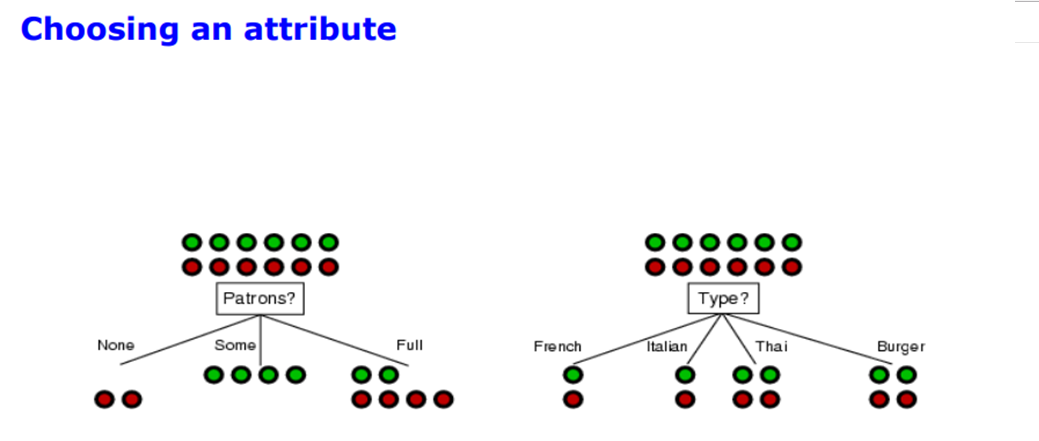 12 instance of data: 6 of them are Green, 6 of them are Red.
Best feature?
Patron
It makes better classification on target values in the dataset.
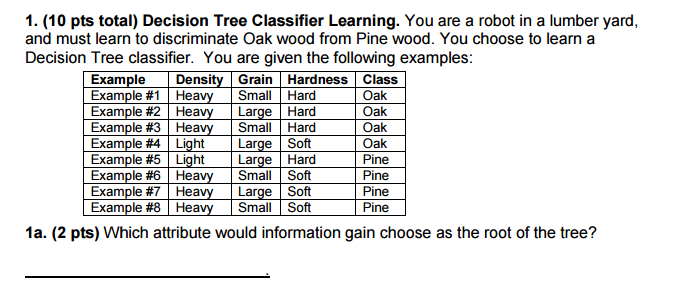 Density:    Heavy=OOOPPP        Light=OP
Grain:        Small= OOPP              Large = OOPP
Hardness: Hard= OOOP               Soft=OPPP
Hardness is best attribute
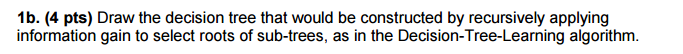 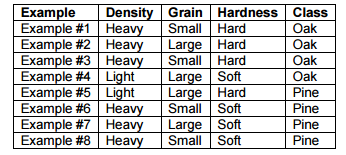 Hardness:
Hard= OOOP
Grain: Small:OO     Large:OP
Density: Heavy:OOO    Light:P
               
Soft=OPPP
Grain: Small:   PP  Large: PO
Density: Heavy: PPP   Light: O
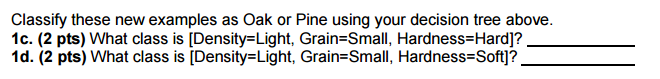 1-c) Pine
1-d)Oak
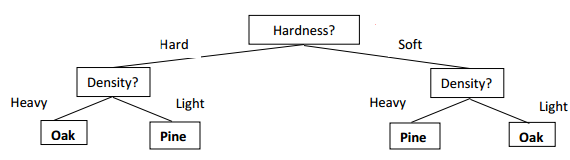 Final – 2016- Summer Quarter
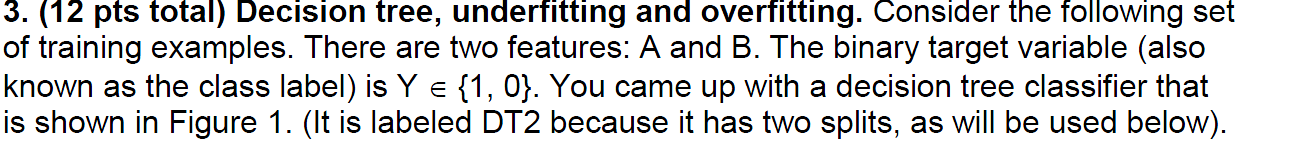 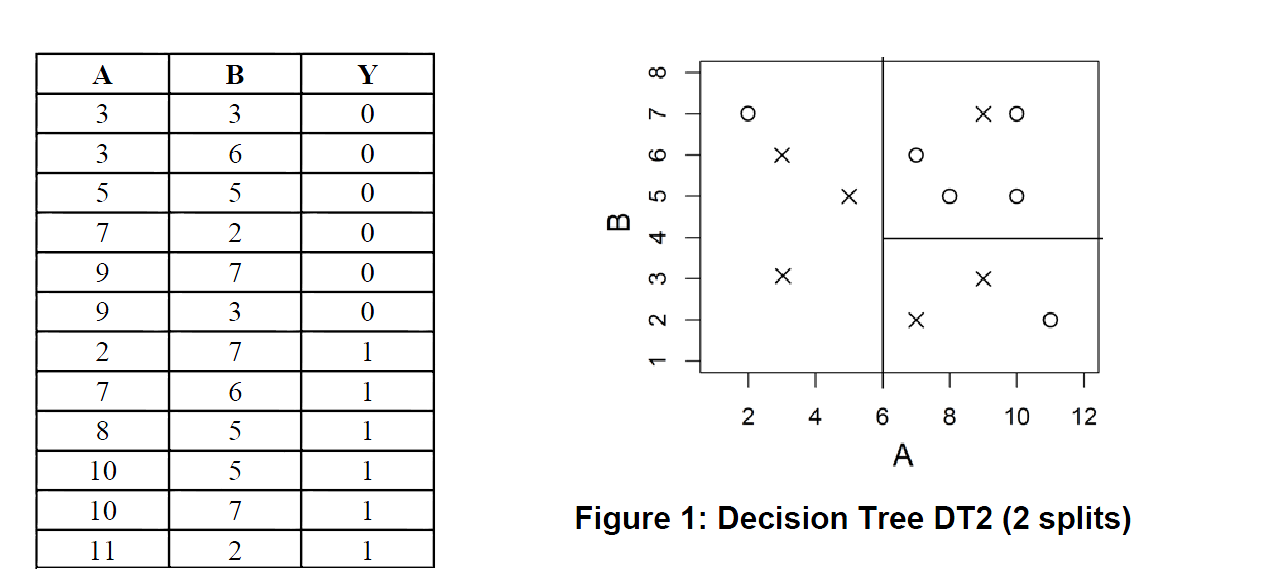 Final – 2016- Summer Quarter
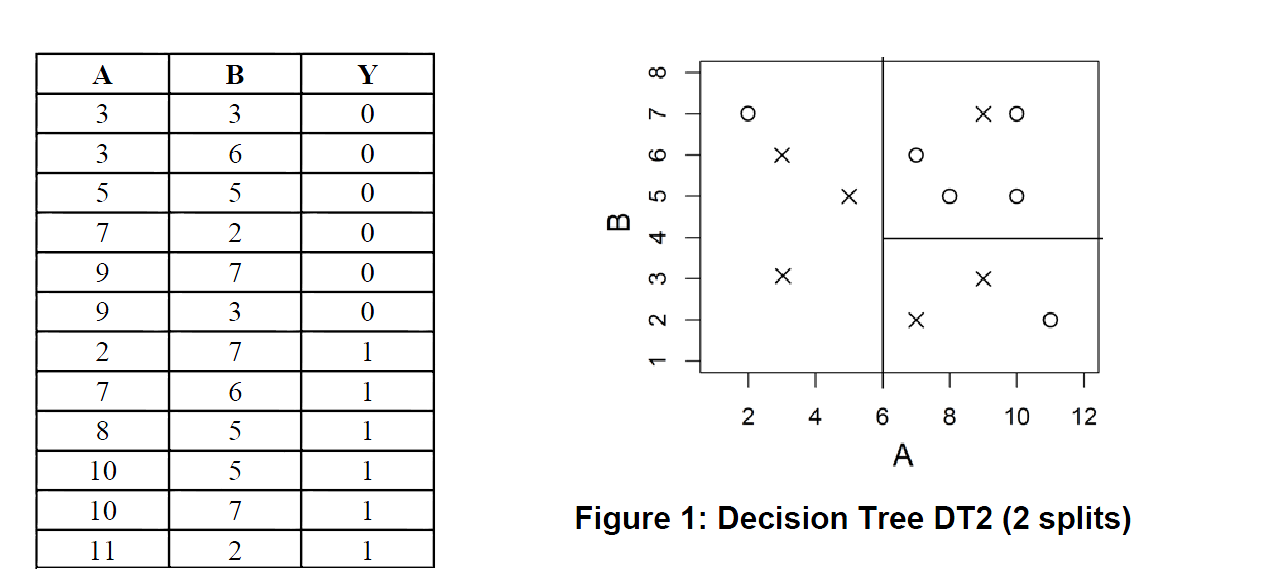 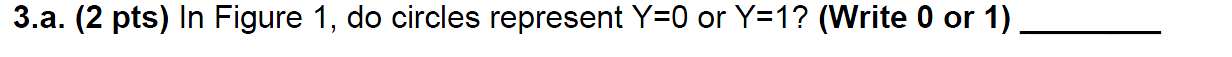 A=2, B=7, Y=1
Final – 2016- Summer Quarter
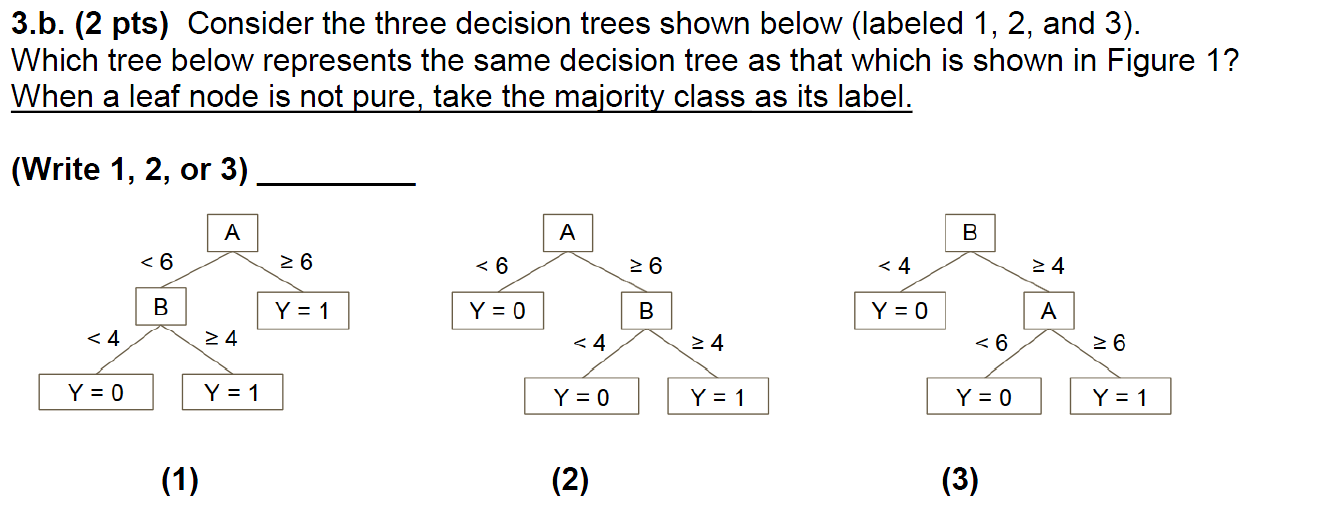 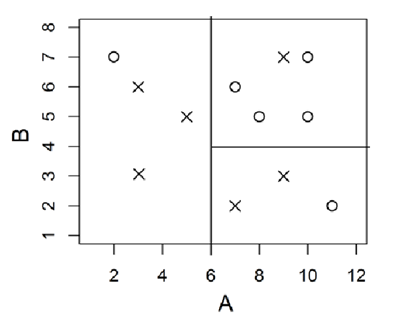 Root A, split on  6
For A>=6, split on B =4
Answer is (2)
Final – 2016- Summer Quarter
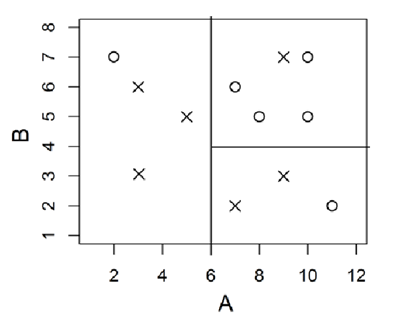 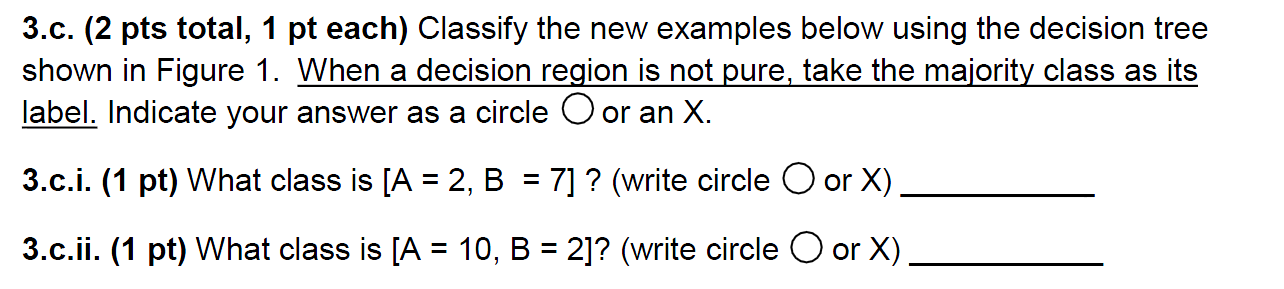 3-c)  X (cross)
3-d)  X (cross)
Q1 – 2017 - Final
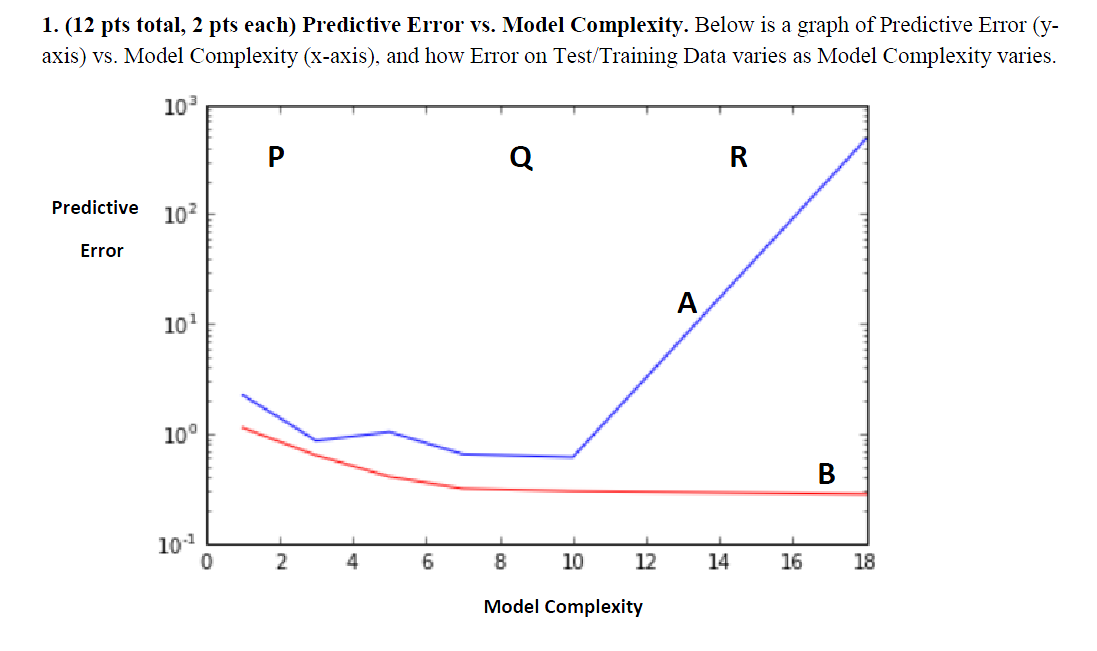 Train error= B
Test error=A
Underfitting = P
Overfitting=R
Ideal Model=Q
2015-final Winter-Q1
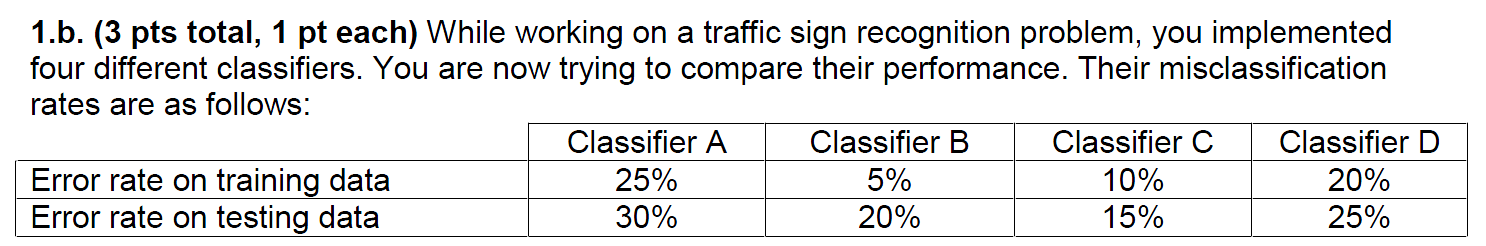 1.b.i)C
1.b.ii)A
1.b.iii)B
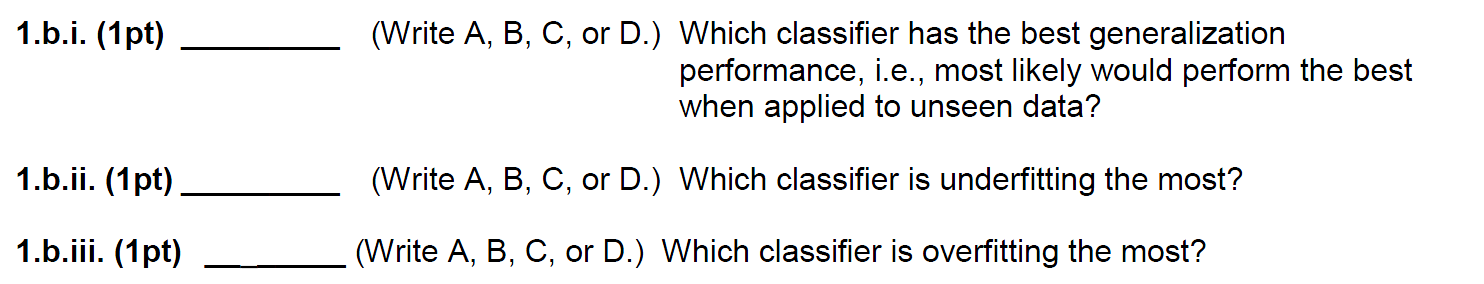